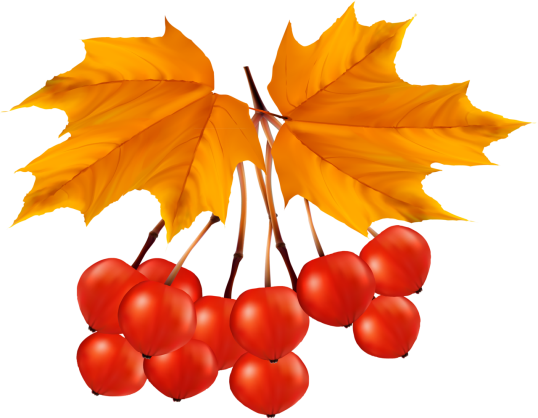 За круглым столом
  «Осенний букет»
      группа «Ромашки»
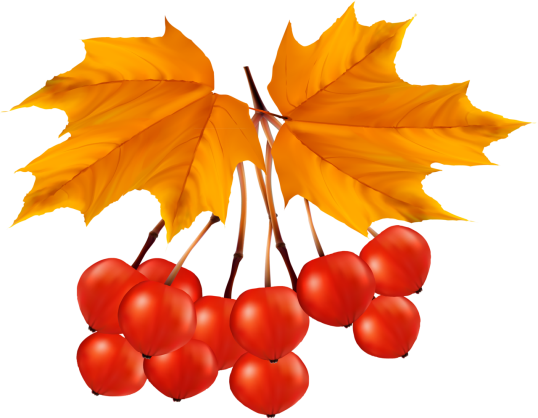 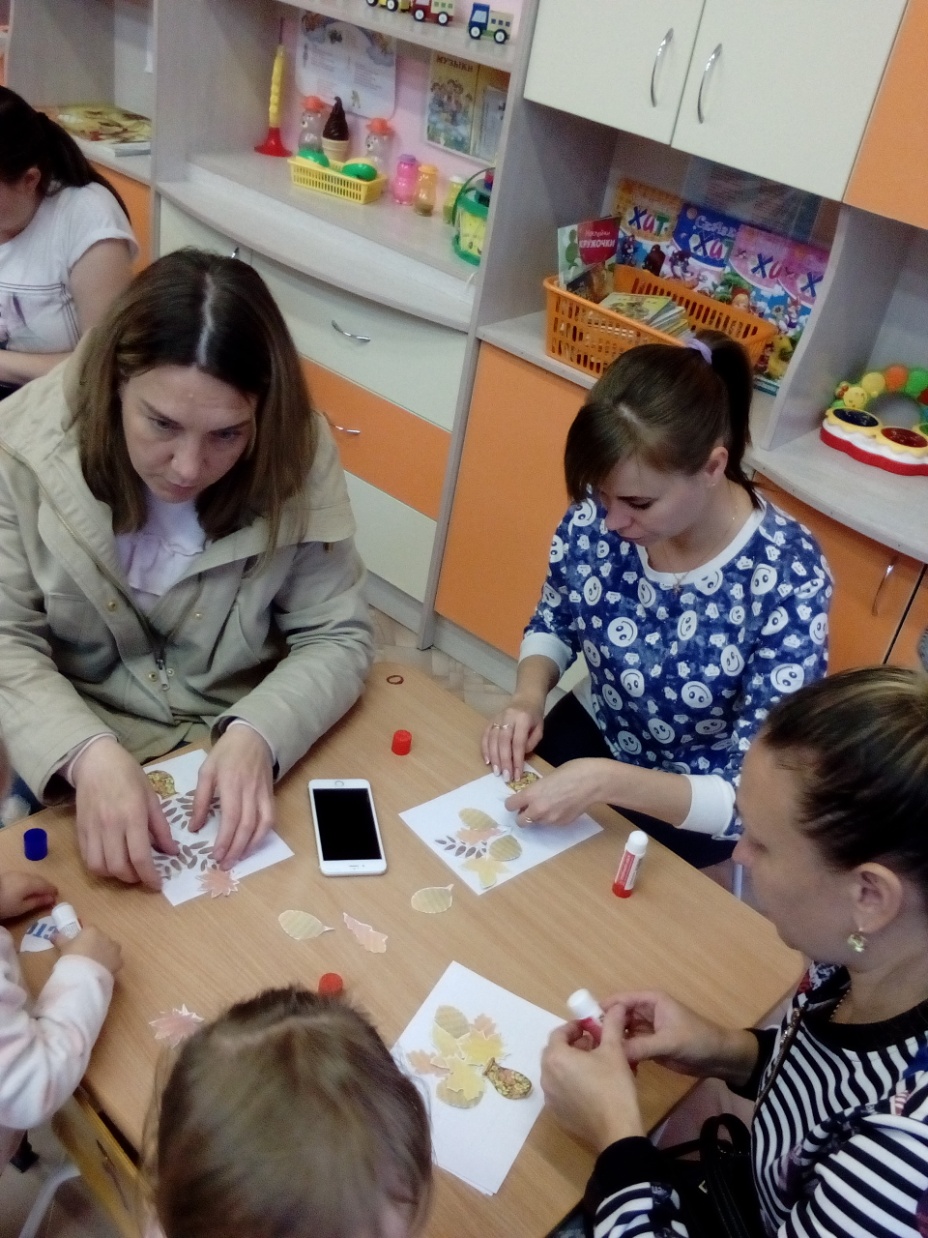 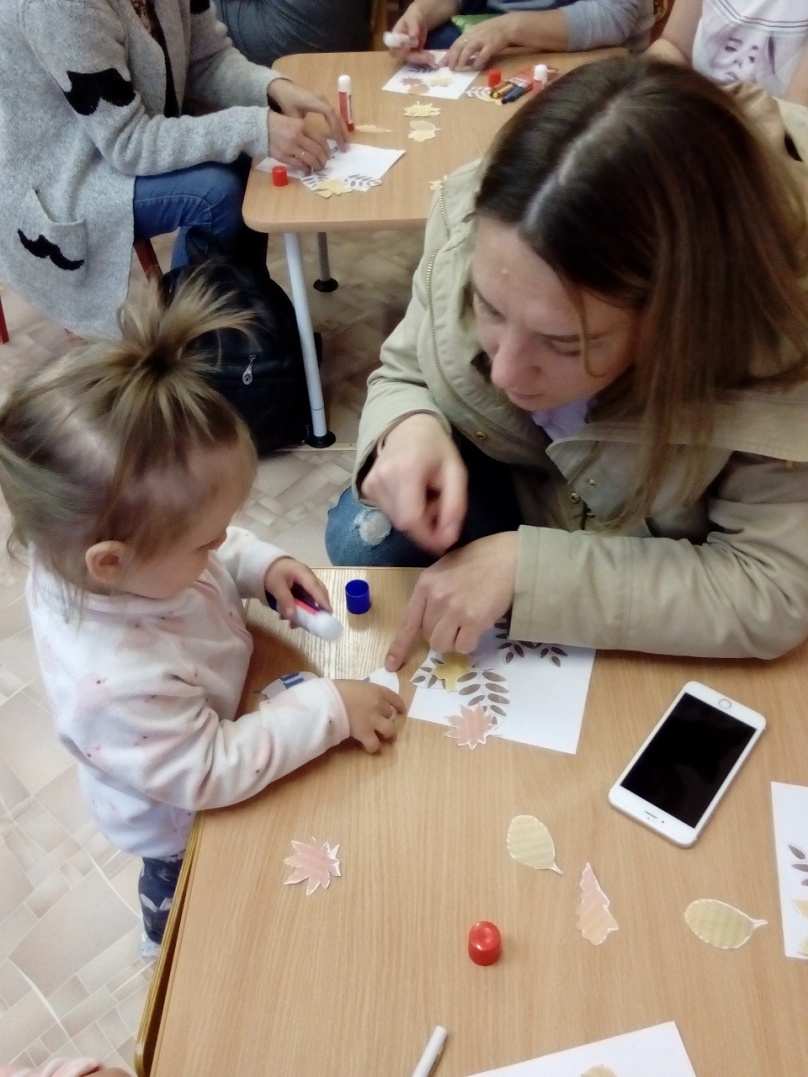 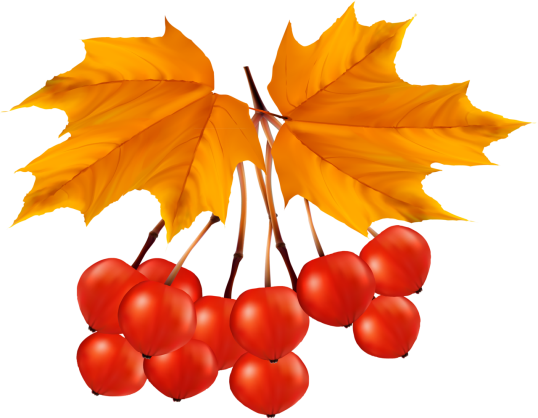 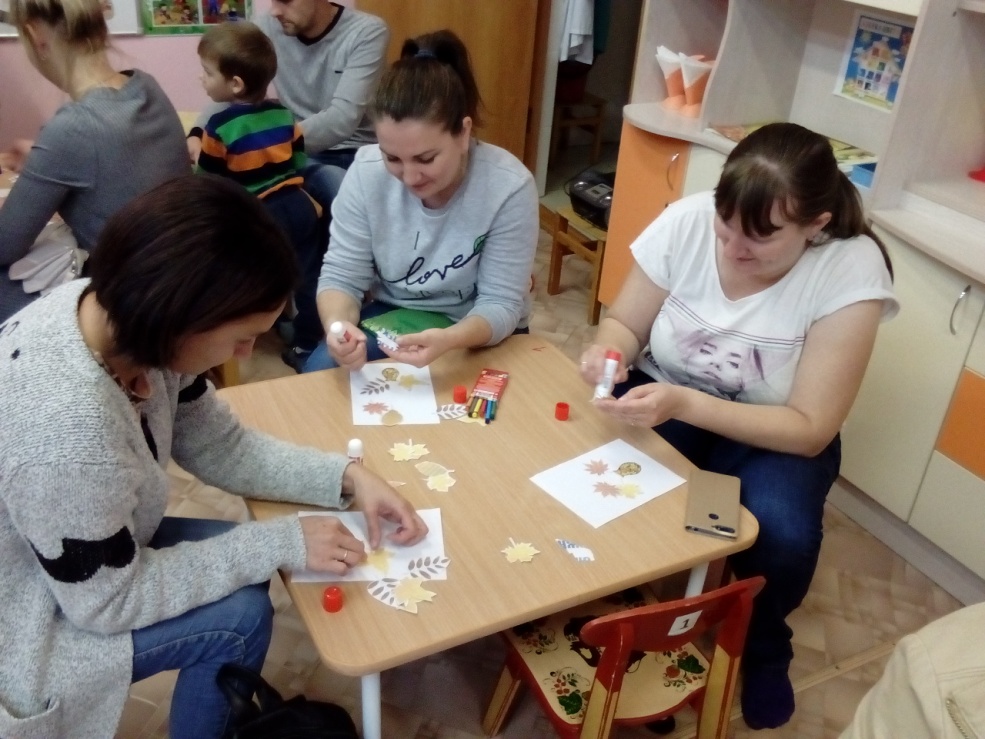 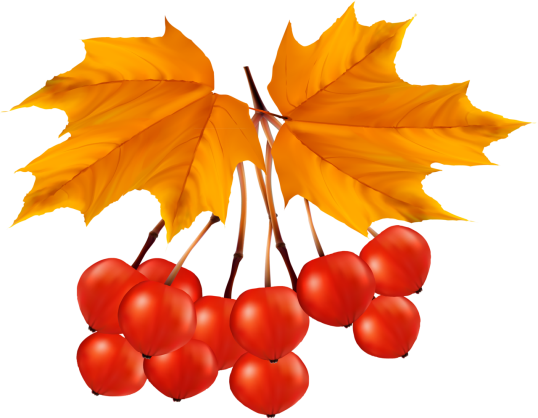 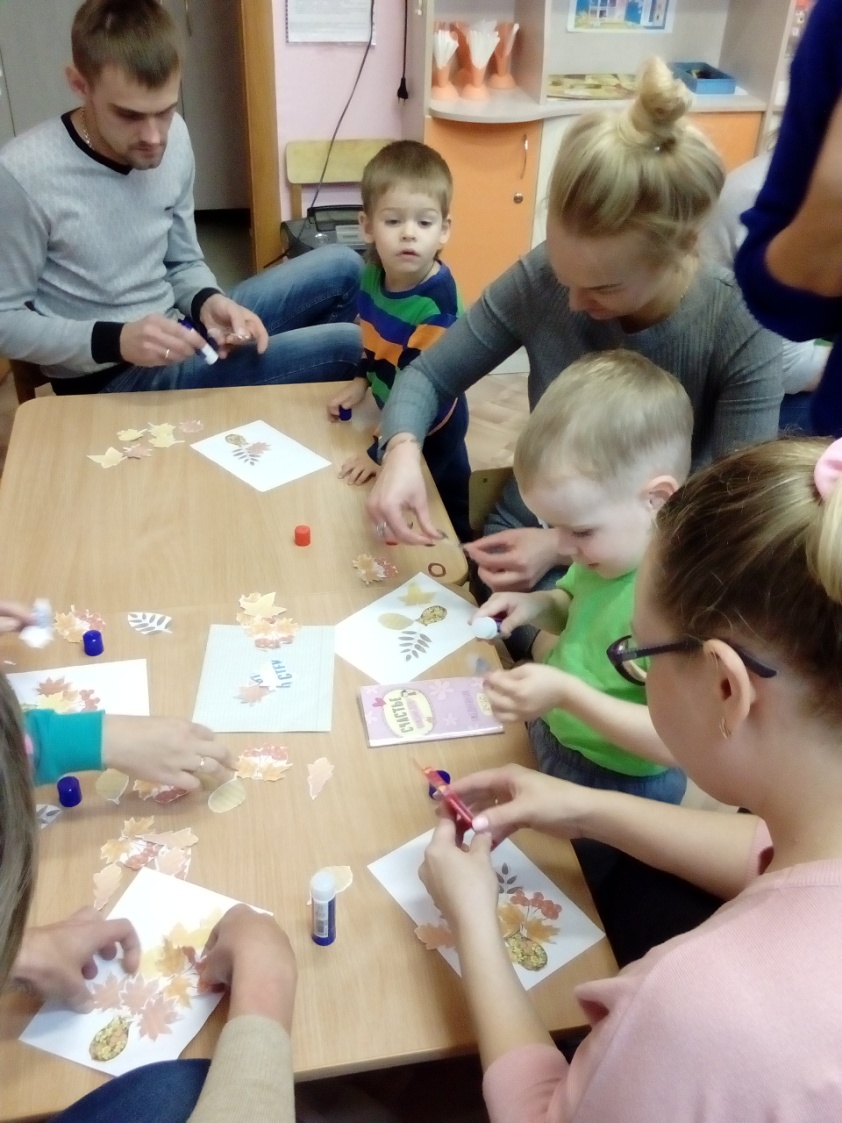 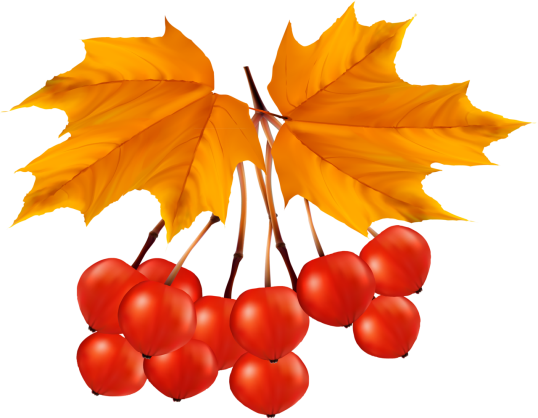 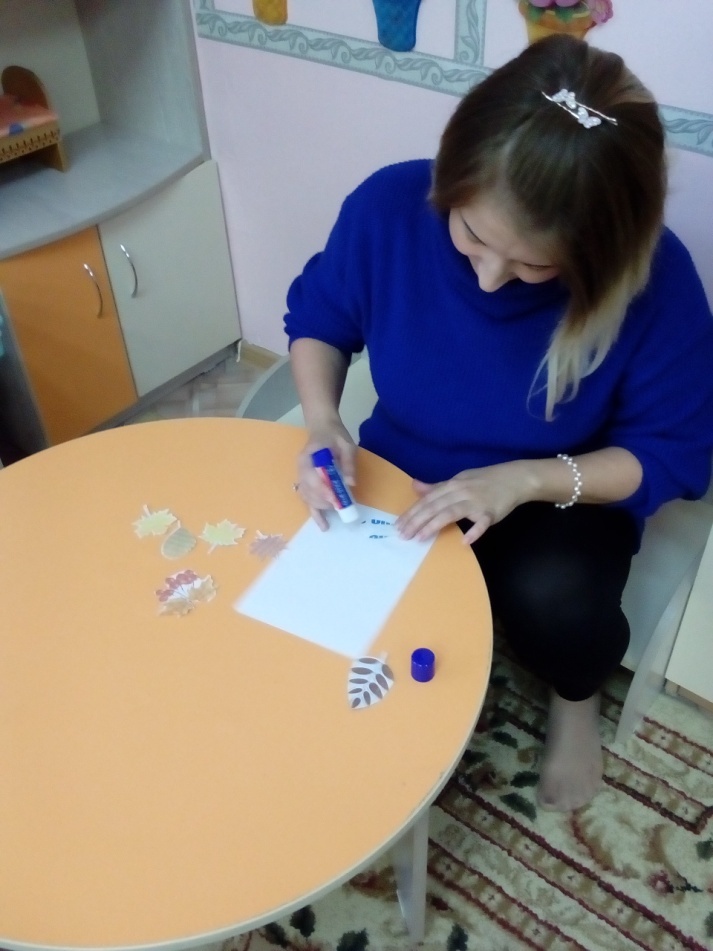 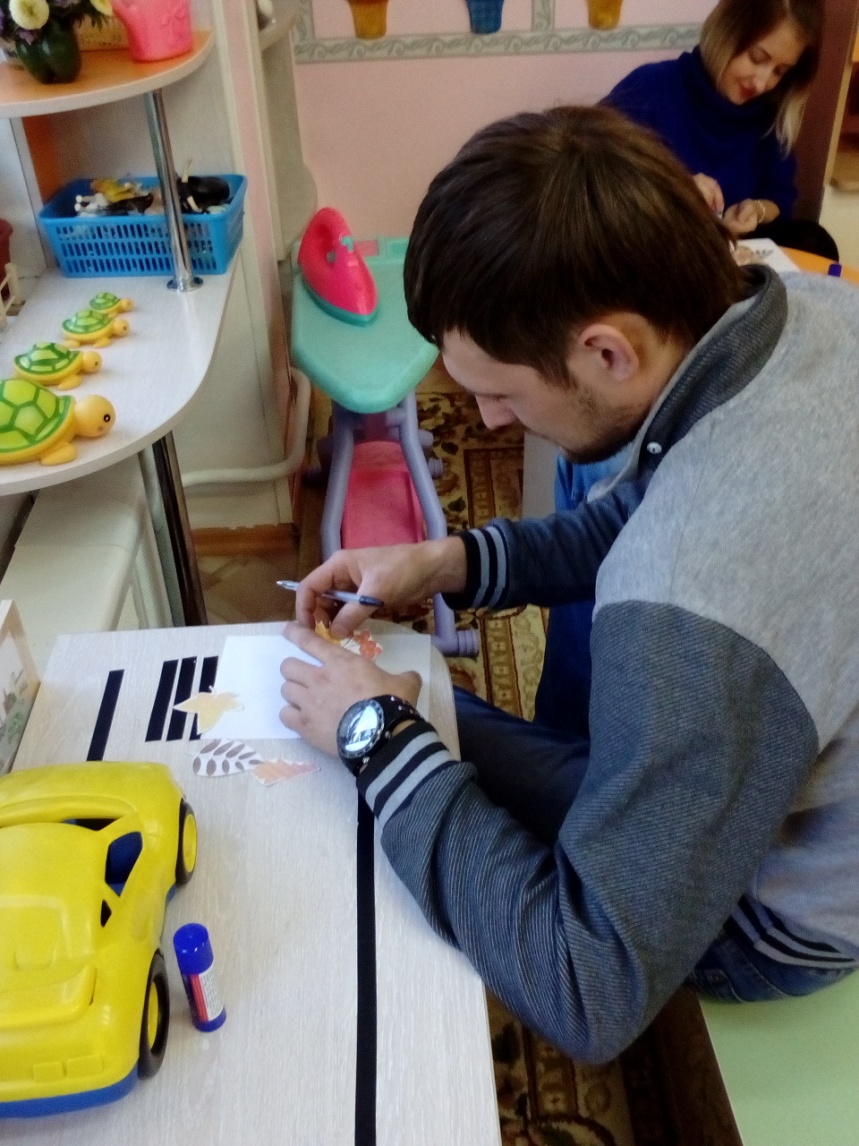 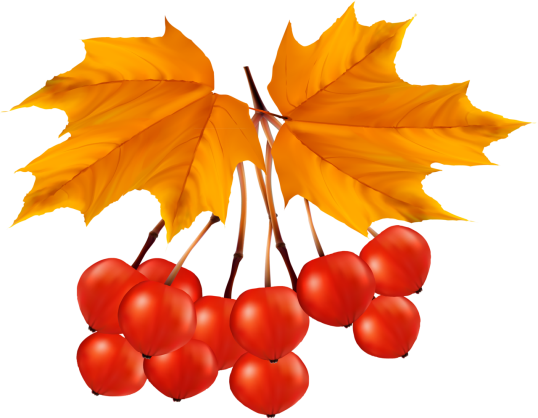 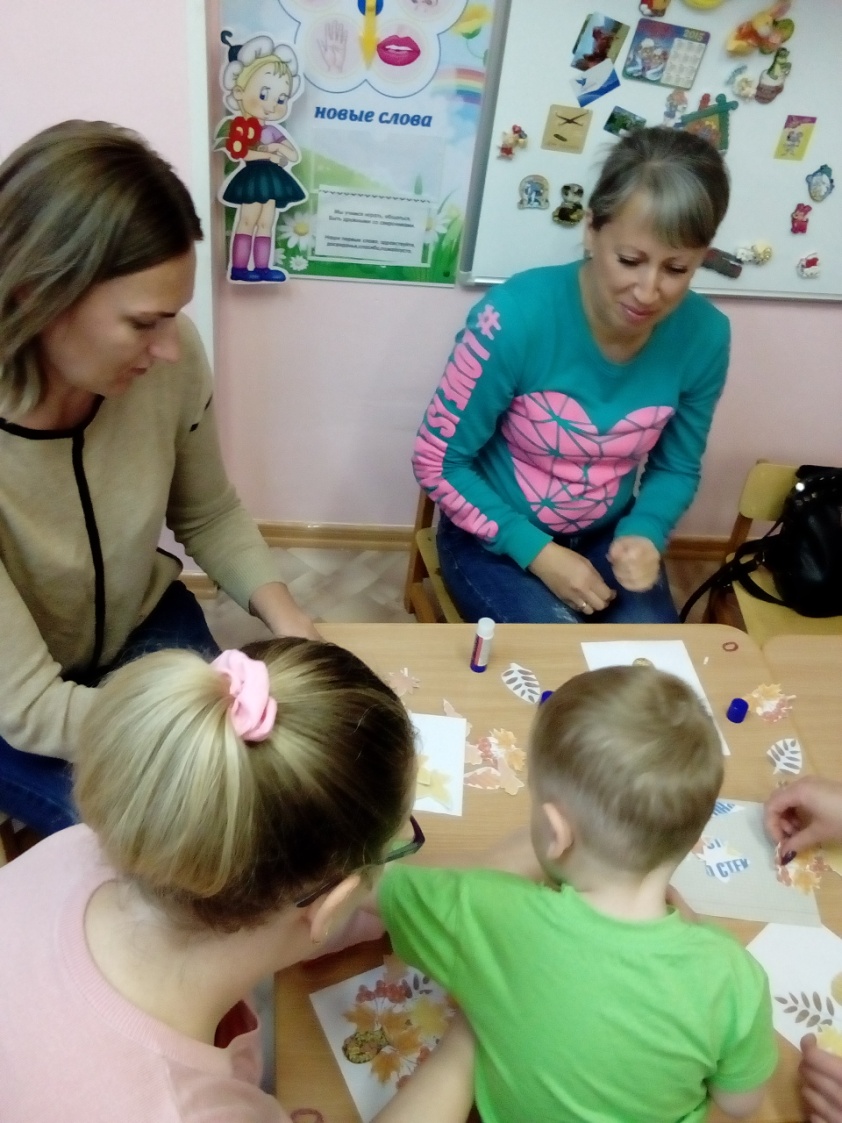